Небольшая ремарка
Уважаемые докладчики! 

Данный шаблон использовать не обязательно, но крайне желательно для придания единообразия стилю конференции. 
В случае использования собственного лэйаута, вставьте в него один из логотипов конференции на титульной странице:
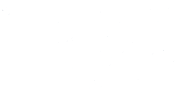 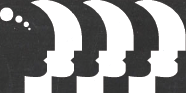 Прозрачный фон
Непрозрачный фон